Resource Integration & On-going Operations -  Resources Services
(RIOO-RS) 


Project Update









19 April 2022
RIOO System is live
All updates required to be submitted in RIOO-RS starting 11/13/2020
RARFs for updates to Resource Registration data are not accepted unless an exception is granted. 
New Resources, SODGs, or Load Resources will continue to use the RARF spreadsheet and submit as a Service Request through the MIS.

The RIOO Create phase effort has been initiated – this will allow new generators to submit their data via the on-line application

Added capability to RIOO-IS to accept interconnection requests from generation less than 10MWs and DGRs on 12/20/2021.
Added payment capability in the system for generation less than 10MWs and DGRs.
2
RIOO-RS & RIOO-IS Updates - 2022
02/04 RIOO-IS Release – added payment feature for Small Generators & DGRs in the system
3/11 RIOO-IS Release – added missing Additional Generation flow
6/03 RIOO-IS and RIOO-RS Releases – Defect fixes
RIOO-IS – Payment issues, RARF attestation
RIOO-RS – Updated validation rules
3
Future Effort
Currently working on timeline for future releases for the following capability:
Create data for a new generator, code in iTest
SODG, create & update
Load Resources, create & update
Targeting a 4Q2022 release 
1Q2023 Release
ESR
Generator modifications (Repowers)
4
Potential Data Export Change
Recent security testing recommendation to change the format of the exported file 
Add a single quote, ‘ , to the beginning of some of the worksheet cells to mitigate the risk of bad actors inserting malicious data into the export file
If your company uses the exported file in any automated process, this could impact the processing of the data
Please send info to RIOO-HELP@ercot.com if this would impact your processes
5
RIOO- RS FAQ
What is the link to RIOO-RS?
The link for RIOO-RS is located on ercot.com and is:  https://sa.ercot.com/rioo-rs/
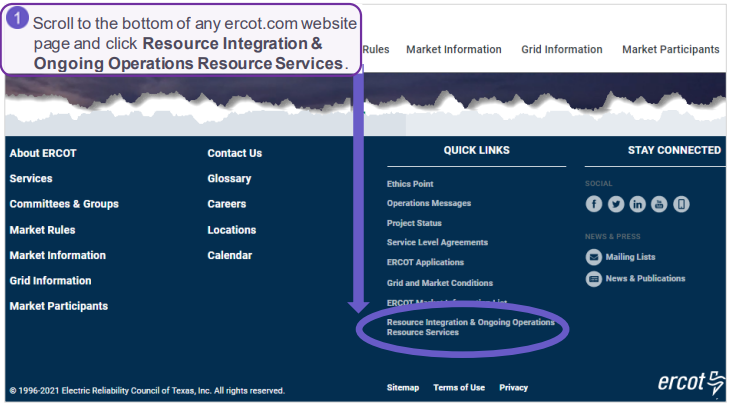 6
RIOO-RS FAQ
Does RIOO-RS use a digital certificate?
No.  
What role do I need and how do I get it?
Your company USA should provide the RIOORS_M_Operator in order to gain access to RIOO-RS for every DUNs.
This role is for Resources only; do not use it if not a Resource.
Getting prompted to log-in, circular problem?
Make sure that the “Remember this browser” box is checked.
Do not use the incognito feature.
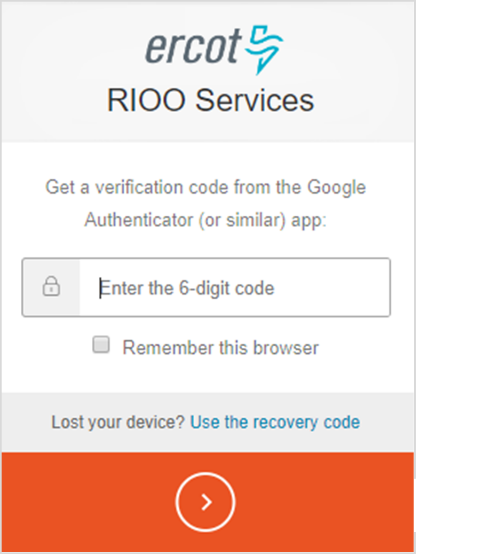 7
RIOO-RS FAQ
Why do I have errors on things I did not change?
May have errors on first Change Request in the system 
Caused by update validation rules and migrated data
What do I do if I can’t see my resources?
Check with your USA, ensure RIOORS_M_Operator role has been added to desired DUNS
May need to use two emails if have more than 15-20 DUNs numbers
Still can’t see? Send info to RIOO-HELP@ercot.com
Email used for accessing RIOO-RS
DUNS number of missing resource  
We can also set up a WebEx to trouble-shoot the issue
New generators will not see their information in RIOO-RS until the model date
8
RIOO-RS FAQ
How do I know if I have access?
This user only has access to RIOO-RS since RIOO-IS is greyed out.




I have multiple email addresses, how should my access be set up?
If you intend to use multiple addresses then your USA has to provide the RIOO_M_Operator for each email address in addition to associating the DUNs for each Resource with the email address.  Once this is done, each email account must go through the verification process.
Can Dynamic Model files be submitted via RIOO?
Yes, RIOO has a section that accepts attachments.
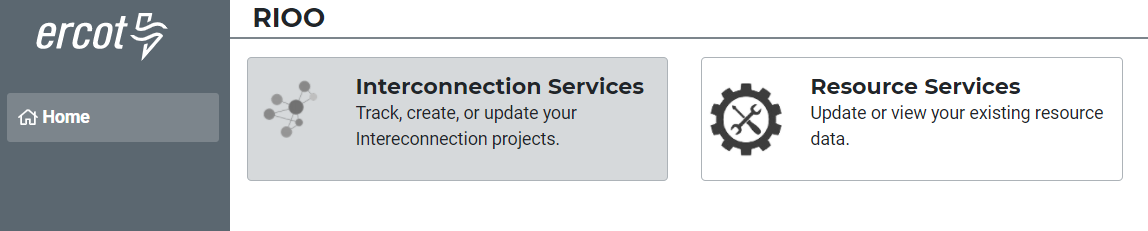 9
RIOO-RS FAQ
I have not been able to set up access, what do I do? 
Can’t access the system:  Contact the Help Desk
Questions:  RIOO-HELP@ercot.com
We can also set up a WebEx to trouble-shoot the issue

My phone number has changed, what do I do? 
Send an email to RIOO-HELP@ercot.com; let us know your number has changed.  You may also reach out to your account manager.
The Multi-Factor Authentication (MFA) associated with your phone number will need to be re-set.
Once MFA is reset, you will receive an email with an ENROLL YOUR DEVICE button that you click to display the ERCOT Authentication Method page and set up your MFA app and device again.

I’m getting a weird error?
Please send a screen shot to RIOO-HELP@ercot.com.
10
RIOO Demo
Demo
11
Discussion 
or
Questions

Backup slides follow
RIOO-IS and RIOO-RS
RIOO-IS – Interconnection Services  (sa.ercot.com/ginr/)
Allows users to start the interconnection process.
Access – email / password and MFA
Interconnecting Entities (IEs) must self-register
RIOO-RS – Resource Service  (sa.ercot.com/rioo-rs/)
Allows REs to update data for generators that are already interconnected to the ERCOT grid.
Access - email / password and MFA  (NOT a digital certificate)
REs – Role from USA: RIOORS_M_Operator
13
RIOO- RS is live – how do I get access?
The RIOO-RS sign-up reference is available here:  http://www.ercot.com/services/rq/integration
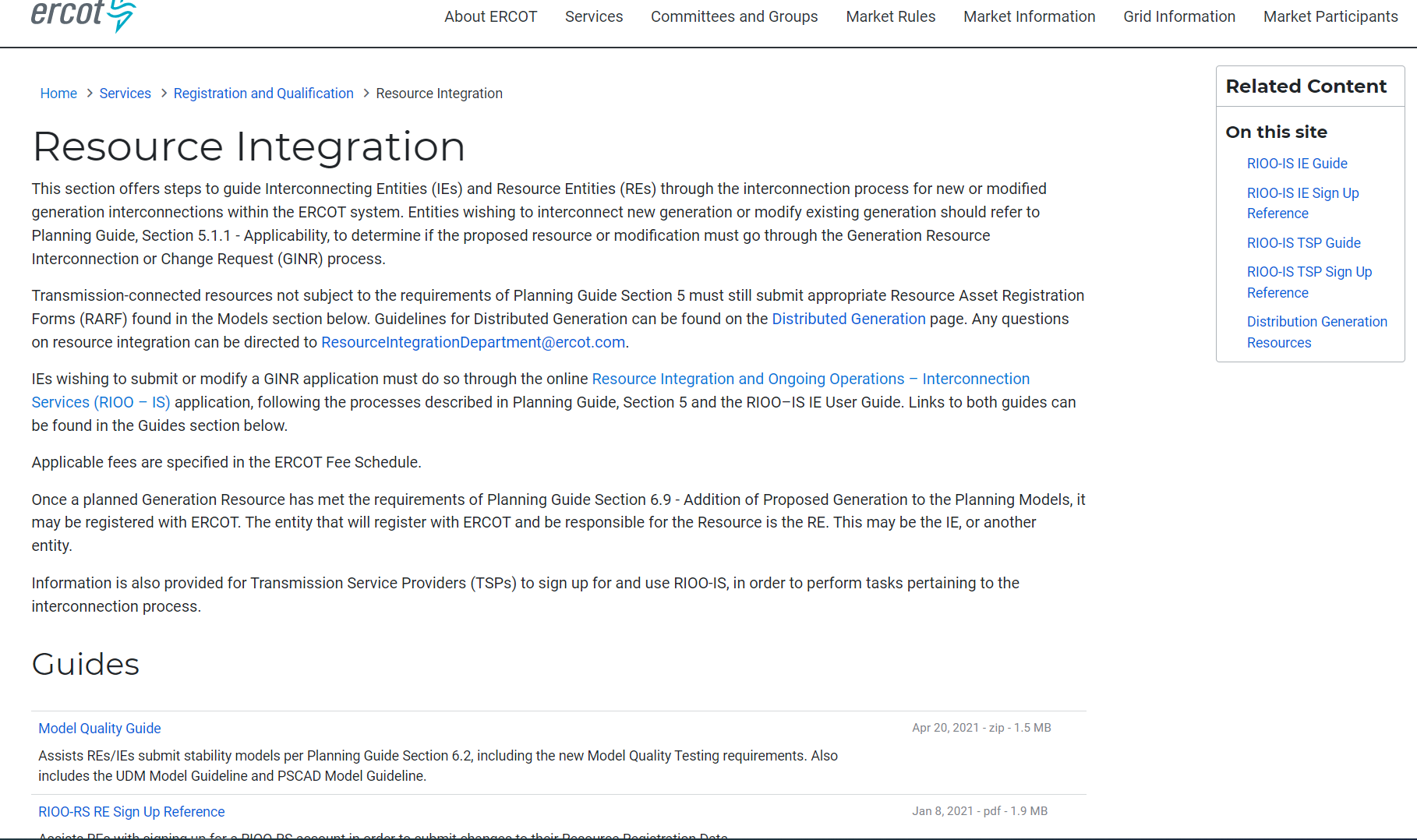 14
How to get access - Checklist
The user:
Gets the role “RIOORS_M_OPERATOR” from his/her USA
Gets an email
Clicks on “Verify my account” button
Types in URL for the system
Clicks “Don’t remember your password” button
Gets a change password email
Clicks on change my password button
Changes his/her password
Types in URL for the system, sign with user-id / password
Setups authentication
Scans code or enter mobile phone for SMS
Saves Recovery code
Confirms authorization method (Google Authenticator/ Auth0 guardian/SMS)
Get an email 
Click on verify my account button
Access the RIOO-RS, sign with user-id / password
15